CSE 331Software Design and Implementation
Lecture 16
Checker Framework
Zach Tatlock /  Winter 2016
Motivation
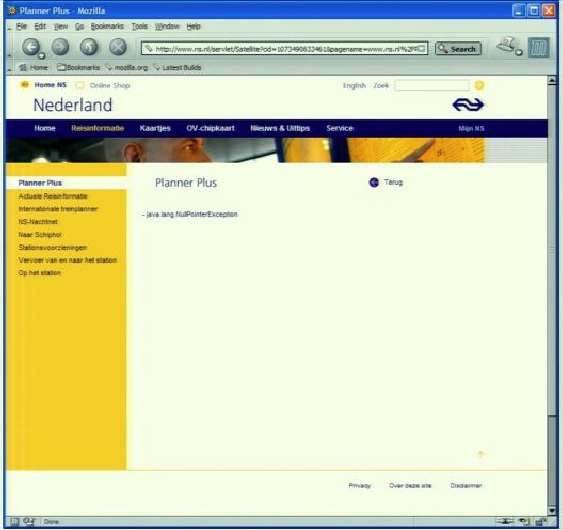 java.lang.NullPointerException
Problem:  Your code has bugs
Who discovers the problems?
If you are very lucky, testing discovers some
If you are unlucky, your customer discovers them
If you are very unlucky, criminals discover them

If you are smart, the compiler discovers them

It’s better to be smart than lucky
not “hackers” !
Java’s type checking is too weak
Type checking prevents many bugs
int i = “hello”;    // type mismatch
myString.getDate(); // method not found

Type checking doesn’t prevent all bugs

System.console().readLine();
 NullPointerException

Collections.emptyList().add(“One”);
 UnsupportedOperationException
[Speaker Notes: Programmers wish to prevent these.]
Some errors are silent
Date date = new Date(0);myMap.put(date, “Java epoch”);date.setYear(70);myMap.put(date, “Linux epoch”);
 Corrupted map
dbStatement.executeQuery(userInput);
 SQL injection attack

     Initialization, data formatting, equality tests, …
[Speaker Notes: Also:  UnsupportedOperationException, SQLException]
Type indicates legal operations
Type checking prevents many bugs
		int i = “hello”;
		myString.getDate();
Goal:  avoid NullPointerException
Idea:  use types to indicate legality
Consider references (pointers) as an ADT
Operation:  dereferencing
x.field,  x.method()
Types for null pointer prevention
Replace Object by two new types
NonNullObject
Dereference is permitted
NonNullObject nn;
nn.field	
nn.method()
PossiblyNullObject
Dereference is forbidden
PossiblyNullObject pn;
pn.field	// compile-time error
pn.method()	// compile-time error
Problems:
Can you use PossiblyNullObject for anything?
Must rewrite all your Java applications and libraries
Type qualifiers
Java 8:  annotations on types

@Untainted String query;
List<@NonNull String> strings;
myGraph = (@Immutable Graph) tmpGraph;
class UnmodifiableList<T>
  implements @Readonly List<@Readonly T> {}

Backward-compatible:  compile with any Java compiler
List</*@NonNull*/ String> strings;
Compile-time checking
Write type qualifiers in code
@NonNull Date date1 = new Date();
@Nullable Date date2 = null;
Type checker warns about violations (bugs)
date1.setTime(70);    // OK
date2.setTime(70);    // compile-time error
Benefits of type qualifiers
Find bugs in programs
Guarantee the absence of errors

Improve documentation
Improve code structure & maintainability

Aid compilers, optimizers, and analysis tools
Reduce number of assertions and run-time checks

Possible negatives:
Must write the types (or use type inference)
False positives are possible (can be suppressed)
Types for null-pointer-prevention
Which type hierarchy is best?
@NonNull Date
@Nullable Date
@?? Date
@Nullable Date
@NonNull Date
@Nullable Date
@NonNull Date
A subtype has fewer values
A subtype has more operations
A subtype is substitutable
A subtype preserves supertype properties
Mutability subtyping relationship
Which type hierarchy is best?
@Immutable Date
@Mutable Date
@ReadOnly Date
@?? Date
@Mutable Date
@Immutable Date
@Immutable Date
@Mutable Date
@Immutable:  no one can do mutation
@Mutable:  anyone can do mutation
@ReadOnly
I can’t do mutation
No guarantee about mutation from elsewhere
What bugs can you find & prevent?
The annotation you write:
Null dereferences 						    @NonNull
Mutation and side-effects				    @Immutable
Concurrency:  locking					    @GuardedBy
Security:  encryption,			    @Encryptedtainting					    @Untainted
Aliasing					    @Linear
Equality tests 				    @Interned
Strings:  localization,			    @Localizedregular expression syntax		    @Regex
Typestate (e.g., open/closed files	    @State
You can write your own checker!
Using a checker
Run in IDE or on command line
Works as a compiler plug-in (annotation processor)
Uses familiar error messages

% javac –processor NullnessChecker MyFile.java

MyFile.java:9: incompatible types.    nonNullVar = nullableValue;                 ^found   : @Nullable Stringrequired: @NonNull String
Using a checker
Run in IDE or on command line
Works as a compiler plug-in (annotation processor)
Uses familiar error messages

% javac –processor NullnessChecker MyFile.java

MyFile.java:9: incompatible types.    nonNullVar = nullableValue;                 ^found   : @Nullable Stringrequired: @NonNull String
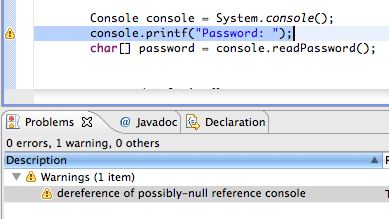 What is checked
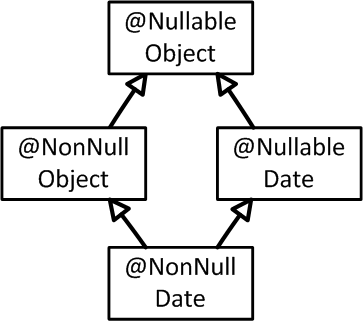 Proper use of the type hierarchy
assignments
method calls and returns
overriding

Proper use of methods and operations
No dereferences of possibly-null values
What the checker guarantees
Program satisfies type property
no bugs (of particular varieties)
no wrong annotations 
Caveat 1:  only for code that is checked
Native methods
Reflection
Code compiled without the pluggable type checker
Suppressed warnings
Indicates what code a human should analyze
Checking part of a program is still useful
Caveat 2:  The checker itself may contain an error
Static and dynamic typing
Static typing
Compiler guarantees some errors cannot happen
The set of errors depends on the language
Other errors are still possible!
Examples:  C, C++, Java, C#, ML, Haskell
Dynamic typing
Run-time system tracks types, and throws errors
Examples:  Racket, Perl, PHP, Python, Ruby, JS
No type system
Example:  Assembly
Why we  static typing
Documentation
Correctness/reliability
Refactoring
Speed
Why we  dynamic typing(= Why we      static typing)
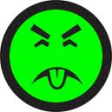 More concise code
Type inference is possible
No false positive warnings
Every static type system rejects some correct programs
@NonNull String lineSep    = System.getProperty("line.separator"); 
More flexible code
Add fields at run time
Change class of an object
Ability to run tests at any time
Feedback is important for quality code
Programmer knows whetherstatic or dynamic feedback is best
Advanced features
Avoiding the limitations of the conservative, static type-checker
Flow sensitivity
Control flow determines the type
if (x==null) {
  ... // treat as nullable
} else {
  ... // treat as non-null
}
Can refine the type to a subtype
More flow sensitivity
Which calls type-check?  Which calls ought to?
Object name;
name = new Object();
name.toLowerCase();
name = “HELLO”;
name.toLowerCase();
name = new Object();
name.toLowerCase();
@Nullable String name;
name = null;
name.toLowerCase();
name = “HELLO”;
name.toLowerCase();
name = null;
name.toLowerCase();
Flow sensitivity:  permit changes
Legal changes:  change to a subtype



Illegal changes:  change to a supertype
Violates the declaration
@Nullable String name;
name = “hello”;
... // treat name as non-null
@Nullable String name;
name = otherNullable;
... // treat name as nullable
String name;
name = new Object();
... // treat name as Object
@NonNull String name;
name = null;
... // treat name as nullable
Local type inference
Bottom line:
Rarely write annotations on local variables

Default for nullness checker:
Non-null except locals
Locals default to nullable (top of hierarchy)
Flow-sensitivity changes this as needed
Receiver is just another parameter
How many arguments does Object.equals take?
class MyClass {
  @Override
  public boolean equals(Object other) { … }
}
Two!  Their names are this and other
Neither one is mutated by the method
Java 8 syntax:
public boolean
equals(@Readonly MyClass this, @ReadOnly Object other) {…}
For backwards compatibility:
public boolean equals(/*>>>@Readonly MyClass this,*/ @ReadOnly Object other) {…}
Optional syntax,for annotations
Find potential null pointer error
class C {
  @Nullable Object currentObj;

  // If currentObj is non-null,
  // prints it and a timestamp
  void printCurrent() {
    if (currentObj != null) {
      System.out.println(this.getTimeStamp());
      System.out.println(currentObj.toString());
    }

  Object getTimeStamp() { … }
}
Lack of side effects
class C {
  @Nullable Object currentObj;
  
  // If currentObj is non-null,
  // prints it and a timestamp
  void printCurrent() {
    if (currentObj != null) {
      System.out.println(this.getTimeStamp());
      System.out.println(currentObj.toString());
    }
  @Pure
  Object getTimeStamp() { … }
}
Lazy initialization
class C {
  @LazyNonNull Object currentObj;

  // If currentObj is non-null,
  // prints it and a timestamp
  void printCurrent() {
    if (currentObj != null) {
      System.out.println(this.getTimeStamp());
      System.out.println(currentObj.toString());
    }

  Object getTimeStamp() { … }
}
Why doesn’t this typecheck?
class C {
  @Nullable Object f;
  
  void m1() {
    setF();
    f.hashCode();
  }
  @AssertNonNullAfter(“this.f”)
  void setF() {
    this.f = new Object();
  }
}
Type-checking is modular – reason from specs, not from implementation
Libraries you call must be annotated (much of the JDK is provided)
Possible NullPointerException
Postcondition
Why doesn’t this typecheck?
Non-null map from non-null Stringto non-null Date
// Default: @NonNull
class C {
  Map<String, Date> m;
  String getDateString(String k) {
    return m.get(k).toString();
  }
}
Non-null String
Possible NullPointerException
Map keys
// Default: @NonNull
class C {
  Map<String, Date> m;
  String getDateString(@KeyFor(“m”) String k) {
    return m.get(k).toString();
  }
}

Map.get  returns null if the key is not in the map
Map is a formal parameter
class C {
  Date getDate(Map<String, Date> m,
               String k) {
    return m.get(k);
  }
  
  void useDate(Map<String, Date> m) {
    String s = “now”,
    Date d = new Date();
    m.put(s, d);
    getDate(s);
  }
}
Naming a formal parameter
Use number, not name, for formal parameters.  
Start counting at 1.
class C {
  Date getDate(Map<String, Date> m,
               @KeyFor(“#1”) String key) {
    return m.get(k);
  }
  
  void useDate(Map<String, Date> m) {
    String s = “now”,
    Date d = new Date();
    m.put(s, d);
    getDate(s);
  }
}
How to annotate identity?
String identity(String arg) {
  return arg;
}

void client() {                 // desired result:
  identity(“hello”).hashCode(); // OK; no warning
  identity(null).hashCode();    // compiler warning
}
How should identity be written?
These types are too specific:
 String identity(String arg) {
   return arg;
 }
We want to say:
 ThatSameType identity(AnyType arg) {
   return arg;
 }
In Java, this is expressed as:
 <T> T identity(T arg) {
   return arg;
 }
identity has many types:
String  String
Integer  Integer
List<Date>  List<Date>
Java automatically chooses thebest type at each call site
We also write this as:  T. T  T
Java calls this a generic method
The standard term is polymorphism
Polymorphism over nullness
@PolyNull String identity(@PolyNull String arg) {
  return arg;
}

void client() {
  identity(“hello”).hashCode(); // OK; no warning
  identity(null).hashCode();    // compiler warning
}

@PolyNull is a hack is necessary for non-generic methods
It is not necessary for generic methods:

// No annotations, but type-checks just like identity().
<T> T identity2(T arg) {
  return arg;
}
Safe but un-annotatable code
class Point {
  // rep invariant:  either rep1 or rep2 is non-null
  XAndY rep1;
  RhoAndTheta rep2;

  float magnitude() {
    if (rep1 != null) {
      return Math.sqrt(rep1.x * rep1.x
                       + rep1.y * rep1.y);
    } else {
      // We know rep2 is non-null at this point.
      return rep2.rho;
    }
  }
}
[Speaker Notes: If you supported this, then where would the madness end?]
How to run the Nullness Checker
ant check-nullness
Run ant from within Eclipse
Eclipse plug-in

More resources:
Checker Framework manual
http://types.cs.uw.edu/checker-framework/
Why run the Nullness Checker?
In Winter 2011:
Every student discovered null pointer bugs
Students wished they had been using the Nullness Checker from the beginning of the quarter
Nullness annotation summary
@Nullable
@NonNull   (rarely used)
@LazyNonNull
Preconditions:  @NonNullOnEntry
Postconditions:
@Pure
@AssertNonNullAfter
@AssertNonNullIfTrue
@AssertNonNullIfFalse
Initialization:  @Raw    (rarely used)
Maps:  @KeyFor
Polymorphism:  @PolyNull  (rarely used)
Key ideas
Many “run-time errors” can actually be prevented at compile time
A type system is a simple way of doing so
A stronger type system more expressive
This can be good or bad
More practice understanding subtyping